Conversation B4L Fr« IA et CréativitéArchitecturale :Evolution du cadre normatif … »David RICHARD Avocat Barreau de Paris (LTA)
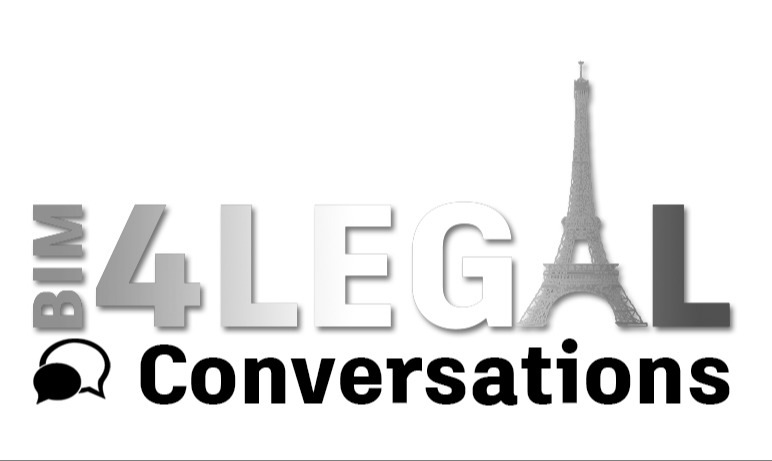 Sommaire
Repères réglementaires
Fabrique ‘Loi commune’ (Droit Vs fait)
Apports/effets IA sur l’architecture
Evolution créativité architecturale
Pluralité
Technologie / Data
Protection de la création architecturale demain
2
Repère réglementaires Fr/UE
•Loi n° 77-2 du 3 janvier 1977 sur l'architecture
Article 1 alinéa 1 : « L'architecture est une expression de la culture. »
•Code de la Propriété Intellectuelle (CPI),
Article L112-2 « Sont considérés notamment comme oeuvres de l'esprit (…)
7° Les oeuvres de dessin, de peinture, d'architecture … »
• IA Act Règlement (UE) 2024/1689 du 13/06/2024
   - Résolution (Parlement) 20/10/2020   responsabilité civile IA (2020/2014(INL))
   - Résolution (Parlement) 20/10/2020 PI&IA(2020/2015(INI)
• RGPD Règlement (UE) 2016/679
• Data Act Règlement (UE) 2023/2854, 27/11/2023 
• Data Governance Act Règlement (UE) 2022/868, 03/06/2022
3
Fabrique de la loi commune
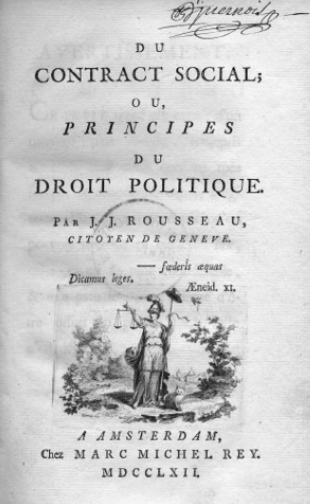 Activité parlementaire et vote
Confrontations idées/visions/analyses de faits sociaux = consensus social = loi commune
Loi commune : « Architecture est une expression de la culture » 
Consensus social : Architecture permet à l’homme de se développer et d’améliorer ses conditions de vie
Relations incessantes (tensions) : Fait social (architecture) / loi (architecture culture)
4
IA : tensions/réflexions du fait social architecture
Analyse classique : architecture = architecte (voir cet architecte personnellement)

Analyse augmentée : architecture = architecte + IA

Intensité de l’évolution du fait social induit par l’IA questionnant le schéma existant : consensus social / Contrat social
PI Architecture et IA ACTMaintien du consensus actuel
Same old same old!


Oui, mais l’histoire ne fait que commencer …
Points de tensions autour de l’IA et la création architecturale
+ de Pluralité, de diversité et de complexité
Architecte ou architectes (œuvre collective)
Architectes ou MOE ( approche collaborative au travers le BIM)
Rapprochement acteurs et métiers/phases (IA language commun)
IA élargissement des process (chaîne de valeur/création)
Richesse et complexité de la création architecturale 
Nécessité de tracer et organiser l’acte de créer
Constituer des éléments de preuves du processus de création
Contractualiser précisèment les missions/apports de chacun
8
Consolidation technologique et data
Dimension incontournable des solutions logicielles 
Accroissement poids PI : DA architecte(s), solutions logicielles, base de données, savoir-faire.
Concurrence entre certains acteurs, ex : DA architecte, IA, etc.
Relation IA / Data
Nécessité d’organiser les relations et de contractualiser
Convention BIM « augmentée » (utilisation de l’IA, IA utilisée(s), obligations liées à l’IA, Data agreement, etc).
9
Remise en cause du cadre normatif ?
Difficile de répondre
Leviers renforcement « architecte créateur »
Classiques
Diplôme/formation (cf. autorisation d’urbanisme)
Lien entre l’architecte(s) et l’œuvre architecturale 
Influence œuvre architecturale sur la MOE et MO
Technologiques
Animation/Participation de la dimension collaborative MOE (BIM)
Management de la technologie notamment contrôle/monitoring IA 
Génération/utilisation contenus protégés
Transparence contenus générés par l’IA
Exhaustivité et qualité des Data
11
Architecture = développement et amélioration conditions de vie de l’homme au regard de l’occupation d’un territoire
David RICHARD

contact@lexterra.fr
www.lexterraavocat.fr
Merci
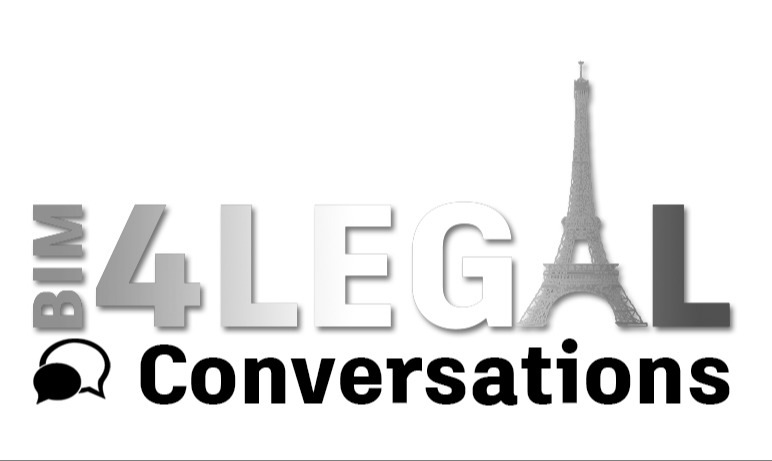